EPI-Hi LVPS ReviewD. Do
Input Requirements
Bus Voltage: 24-35Vdc
Inrush Current: <10A <10us, <4x or 2.5A <2ms
EMI
LVPS Output Requirements
EPI-Hi Block Diagram
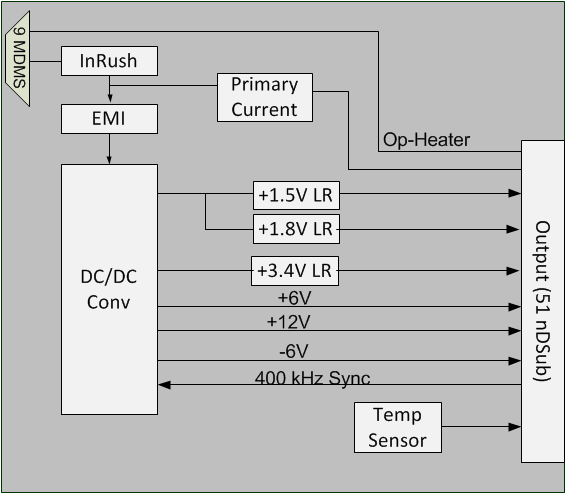 EM board
Secondary
Shield
Pri Shield
Main Converter
Sync clk
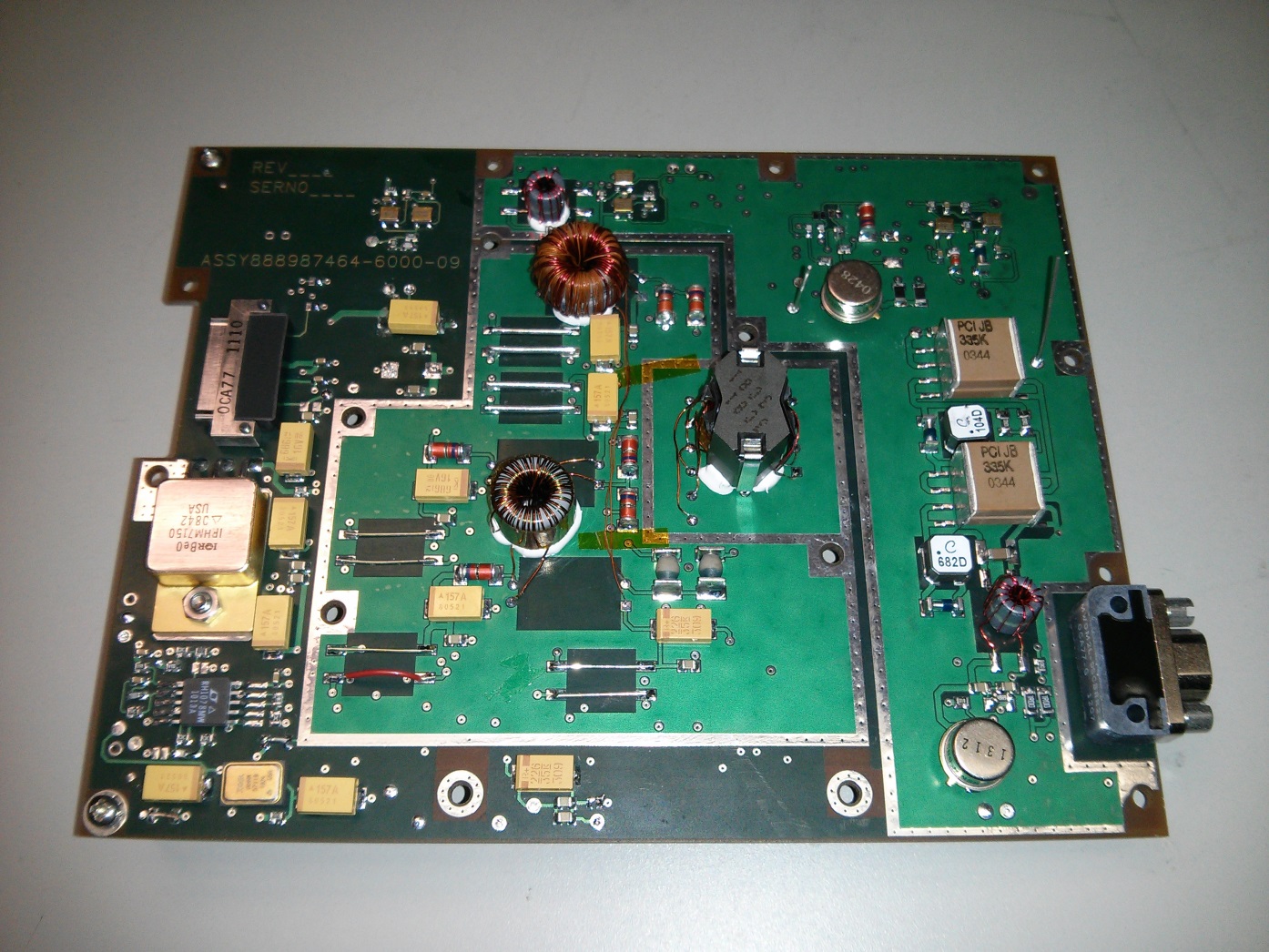 Output
Connector
Linear 
Regulators
EMI
Input
Con.
EM with shield
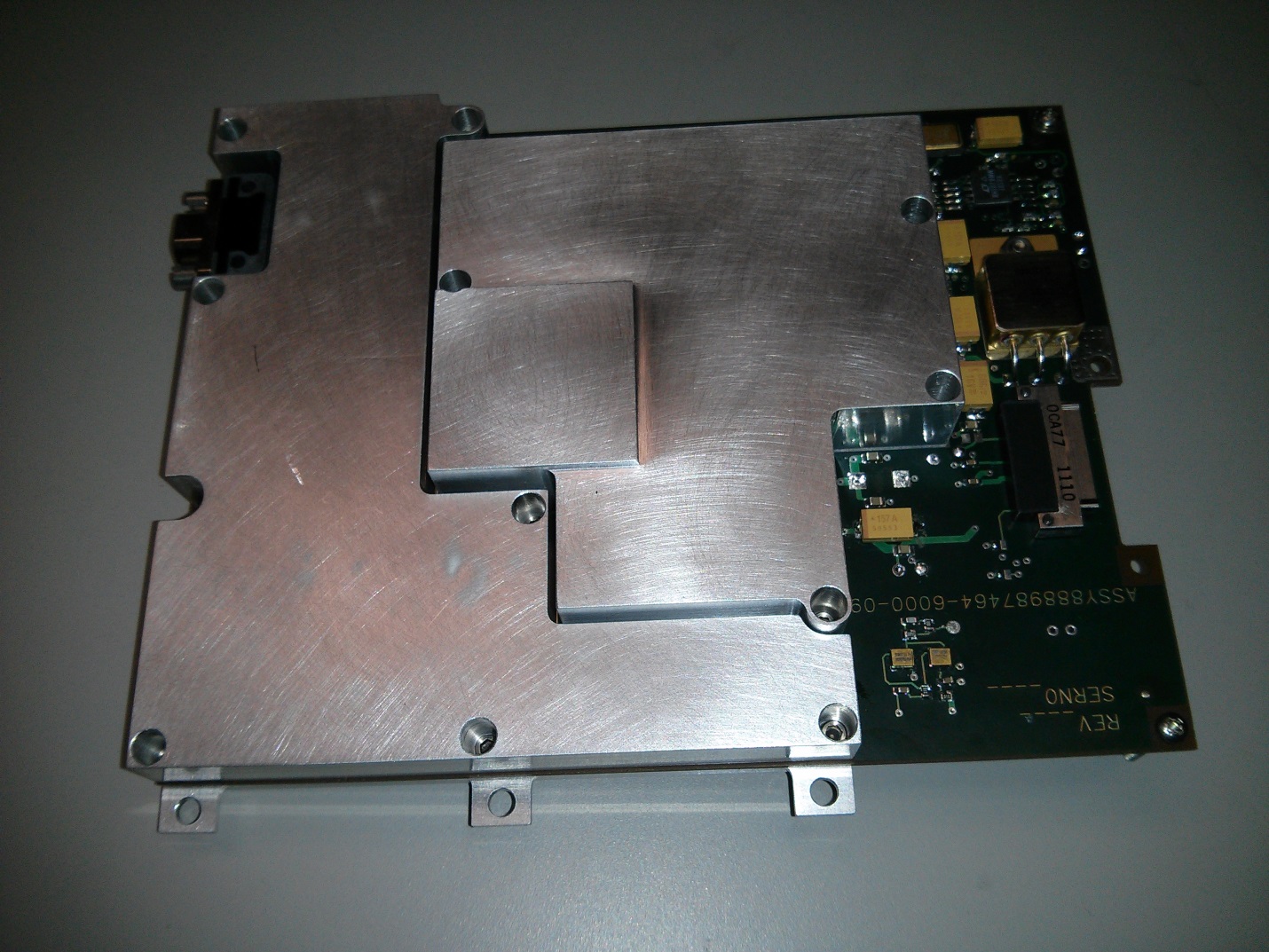 6
Regulation
31V Input
Cross Regulation
7
Efficiency
Current efficiency at Nom load is > 75%.
Output Ripple
Ripple is low but turn on spike is high.  
Additional ceramic caps and common mode filter are placed on EM board.
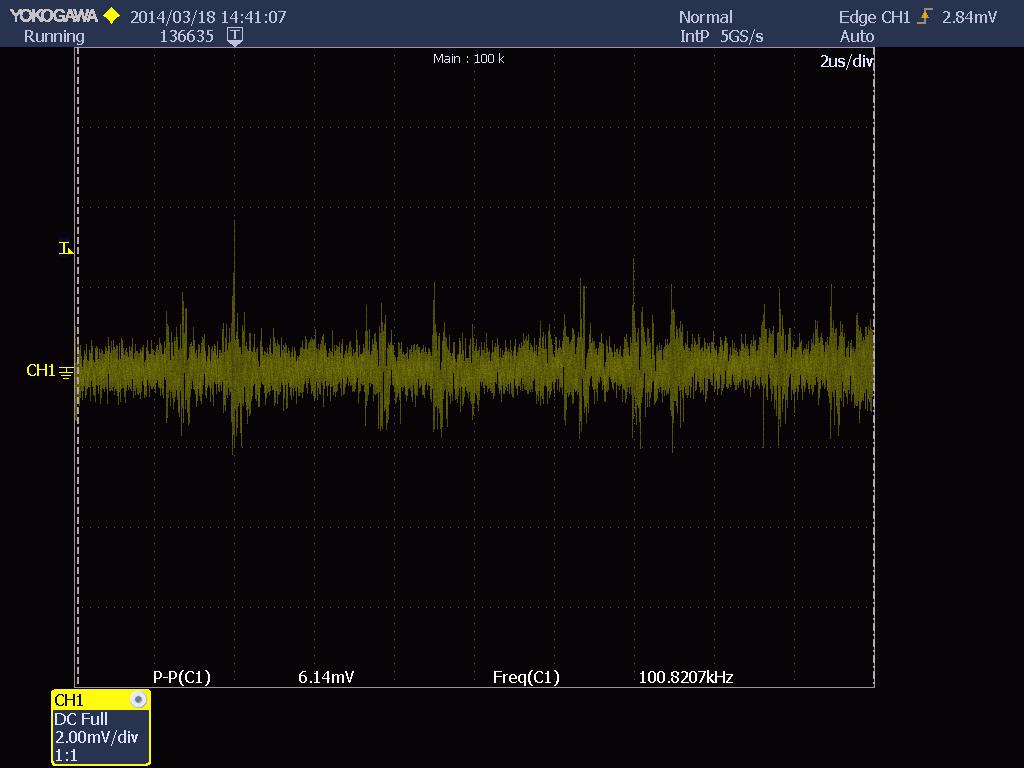 Turn on
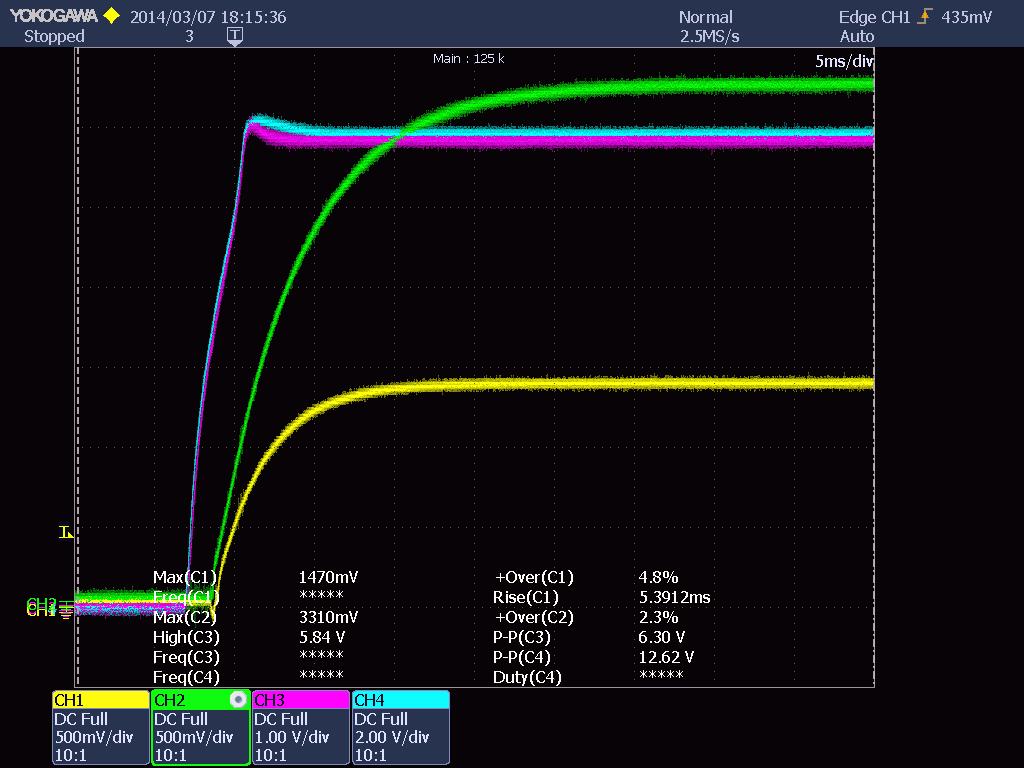 10
Inrush Current
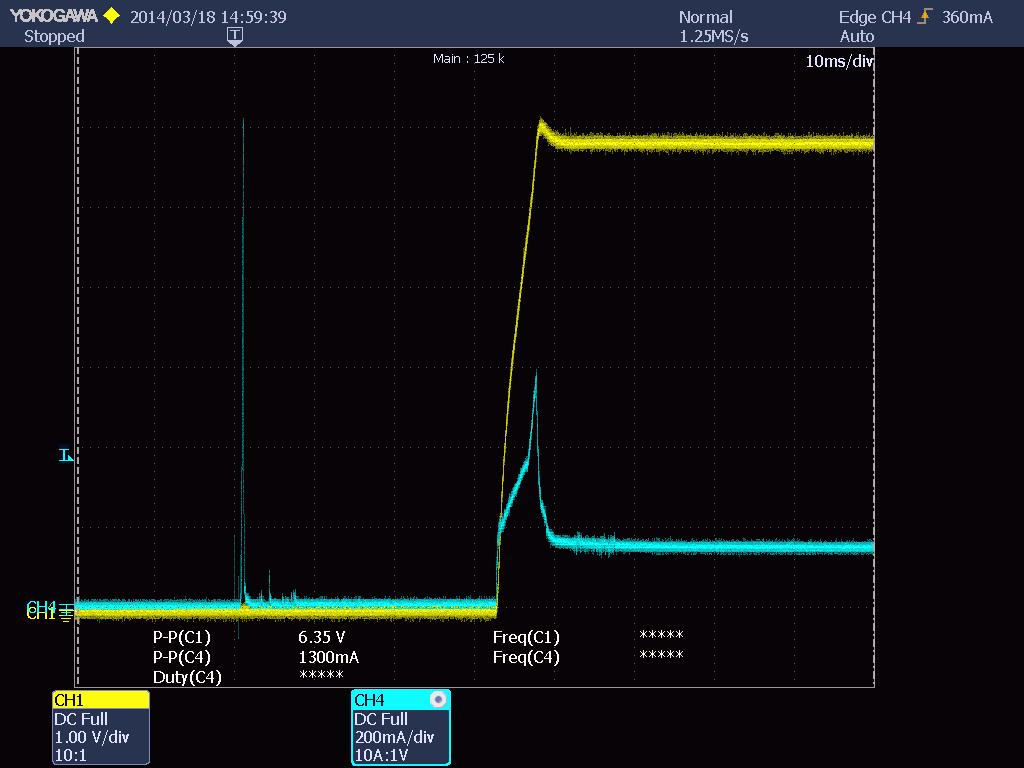 11
Design Status
Final Part placement EPI LVPS is in progress.
Routing EPI-Hi LVPS starting next week
EM delivered and integrated with EPI-Hi instrument